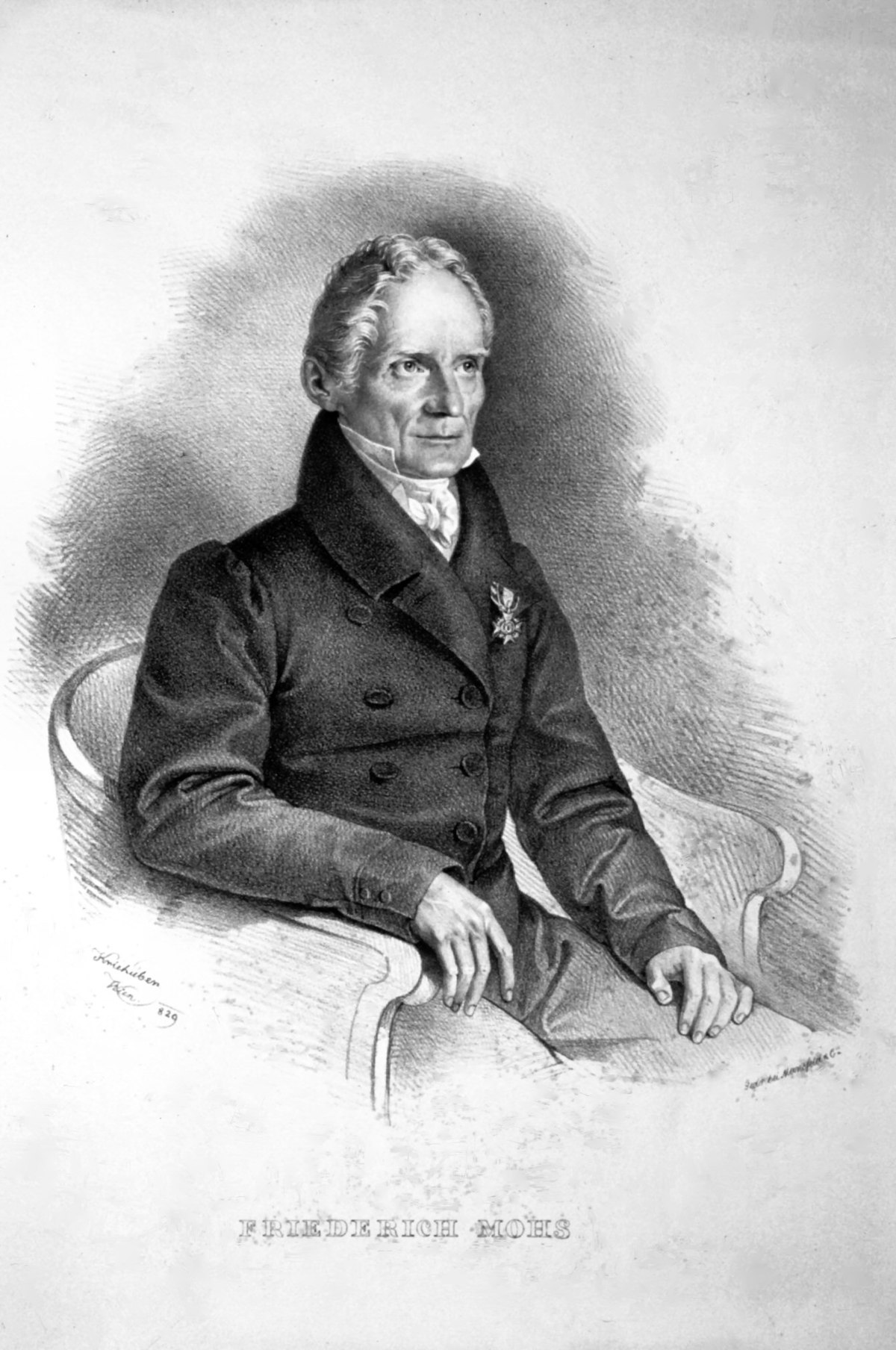 Friedrich Mohs
Par Jade Sylvain
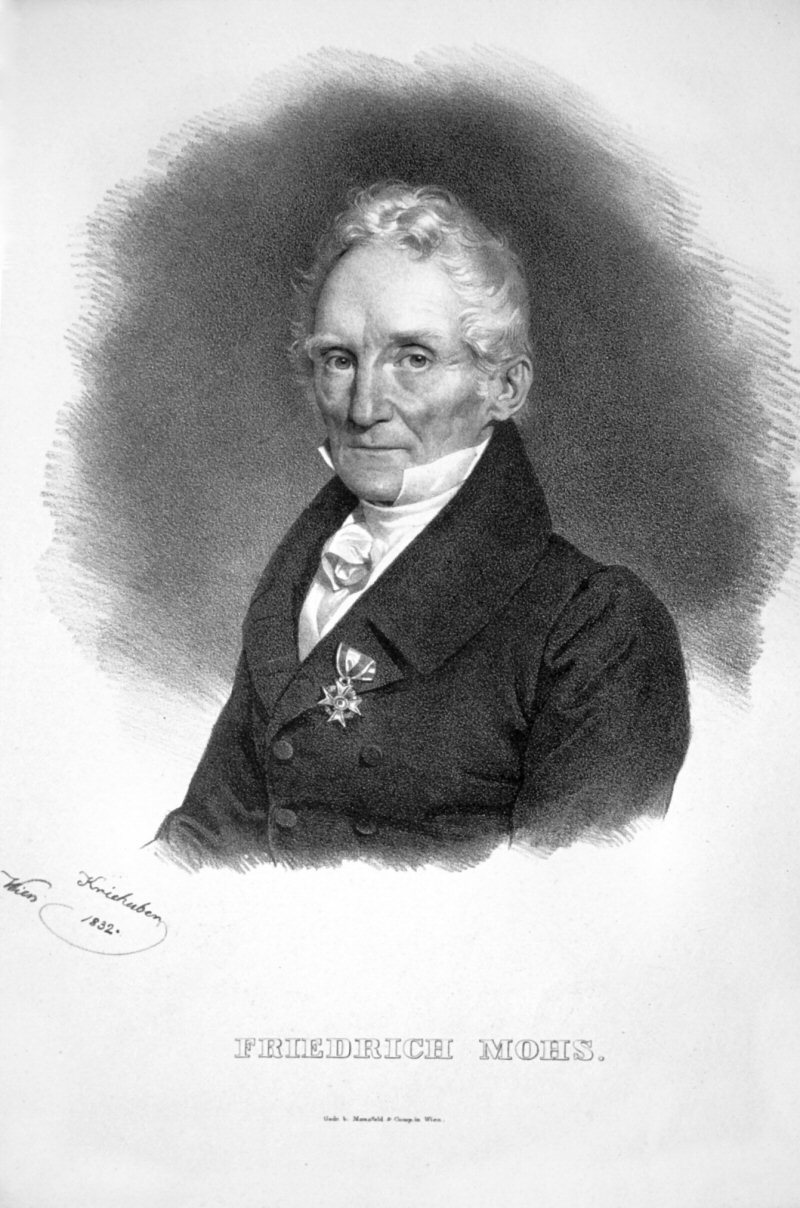 Période de temps
29 janvier 1773 - 29 septembre 1839
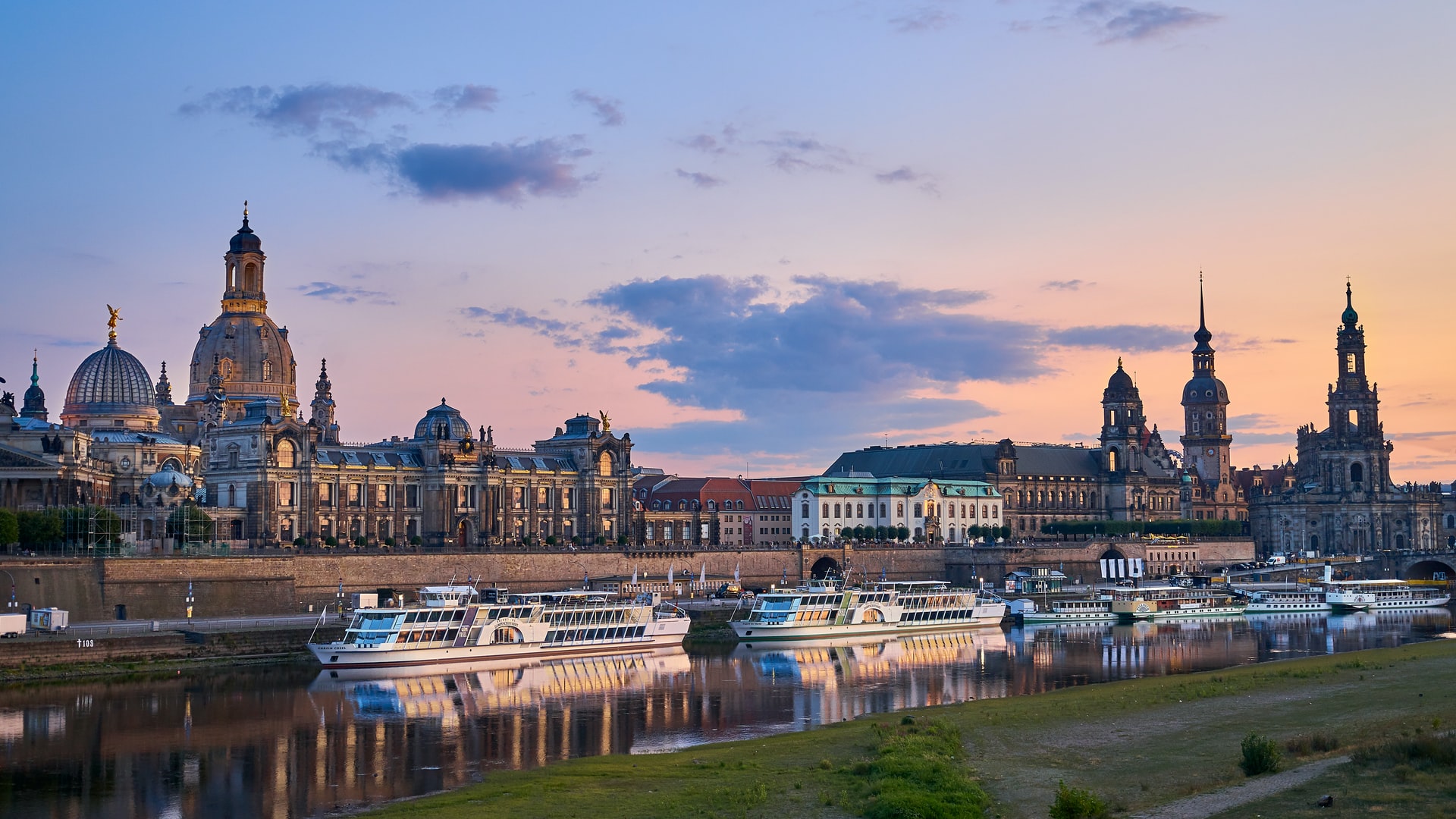 Nationalité
allemagne
Échelle de mohs